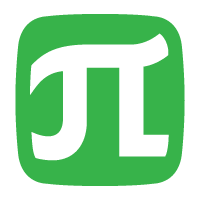 Санкт-Петербургский политехнический университет Петра Великого
Руководитель:
Доцент кафедры «Высшая математика»
к.т.н., доцент 
Звягин П. Н.
Институт прикладной математики и механики
Кафедра «Теоретическая механика»
Графовая модель оптимального маршрута судна 
в дрейфующих льдах
Консультант:
Заведующий лабораторией 
«ФОЛИ», к.т.н., доцент 
Звягин П. Н.
Консультант:
Начальник 54 лаборатории 
«КГНЦ», д.т.н., с.н.с.
Сазонов К. Е.
Руководитель:
Доцент ВШТМ, 
к.ф.-м.н., доцент
Суслова И. Б.
Выполнил:
студент группы 
3640103/80401
Звягина Т. Л.
Санкт-Петербург
2020
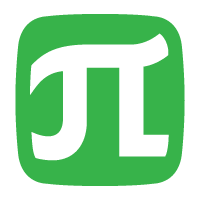 Цель, задачи и актуальность работы
Руководитель:
Доцент кафедры «Высшая математика»
к.т.н., доцент 
Звягин П. Н.
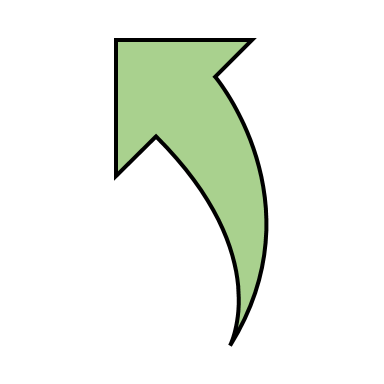 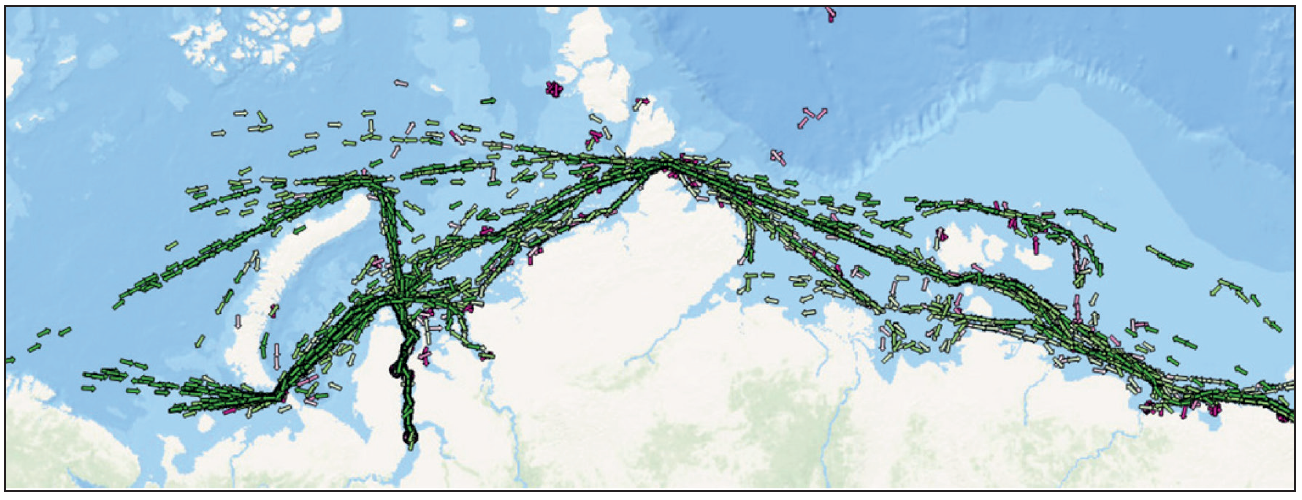 Навигация вдоль Северного морского пути
2/15
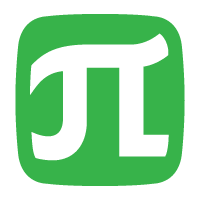 Постановка задачи двухкритериальной оптимизации
Руководитель:
Доцент кафедры «Высшая математика»
к.т.н., доцент 
Звягин П. Н.
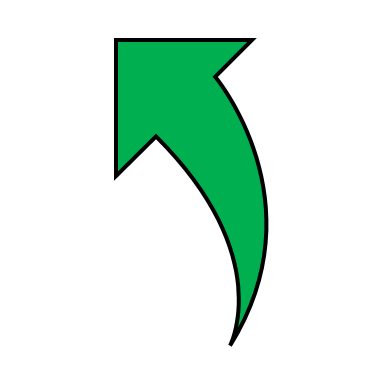 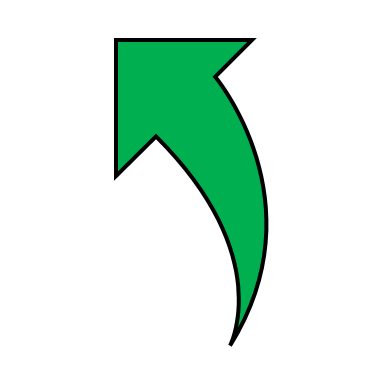 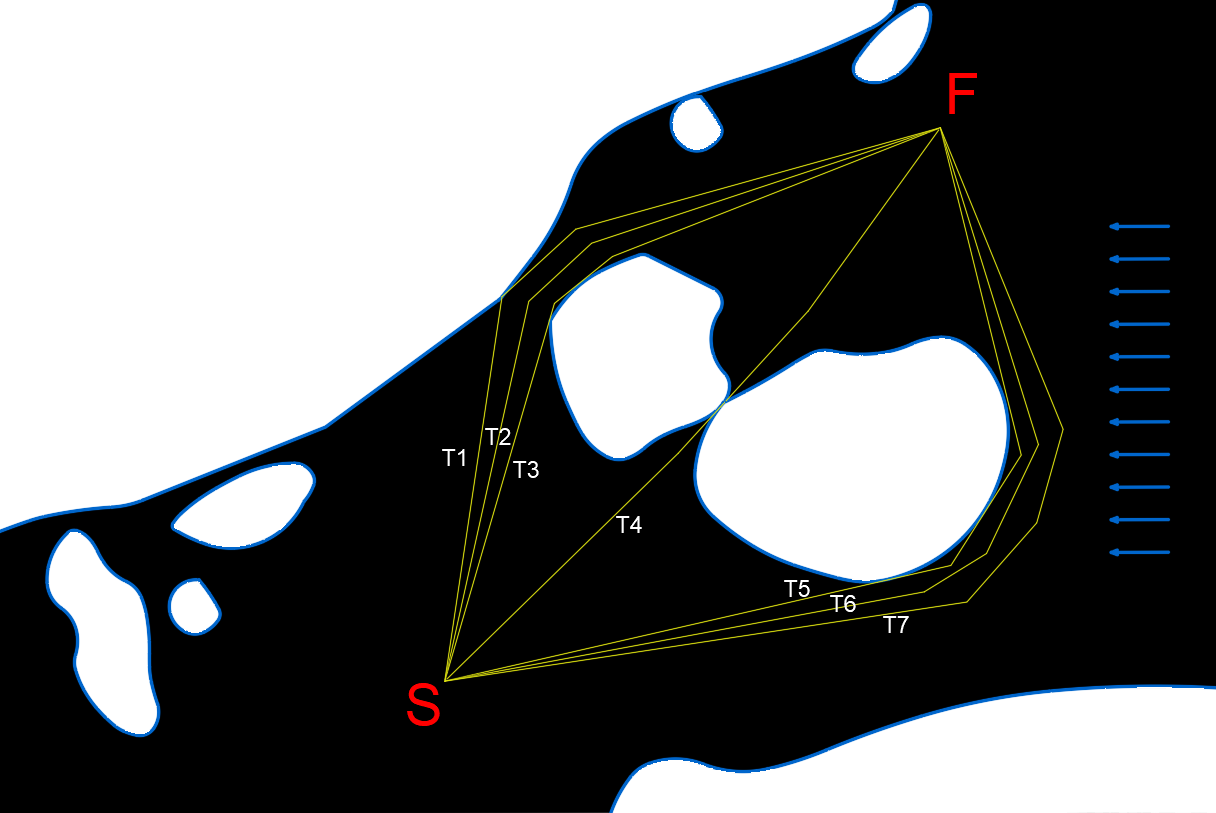 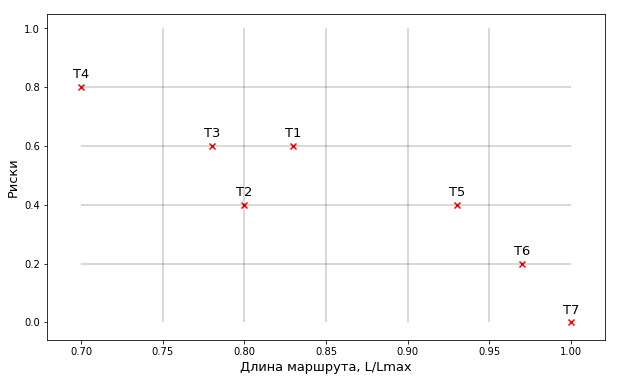 3/15
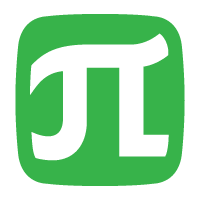 Применение моделей теории графов
Руководитель:
Доцент к Множество допустимых «Высшая математика»
к.т.н., доцент 
Звягин П. Н.
Дискретная 
графовая модель
Непрерывная 
модель
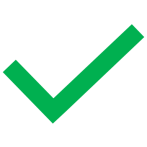 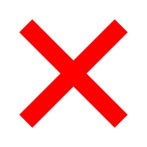 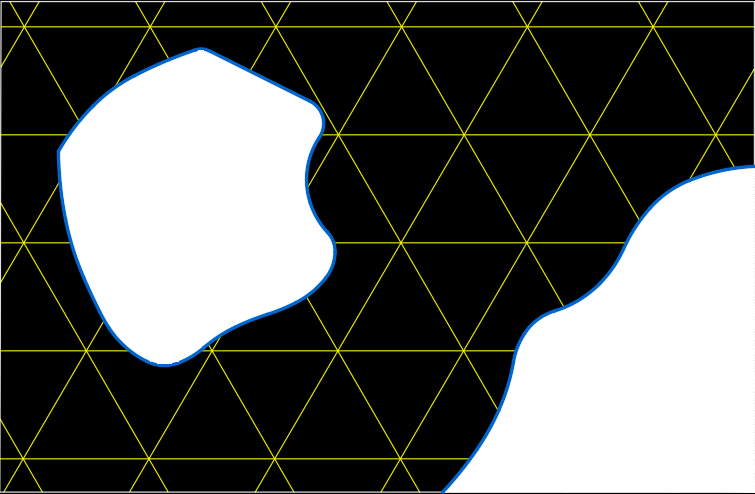 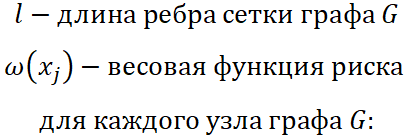 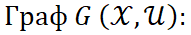 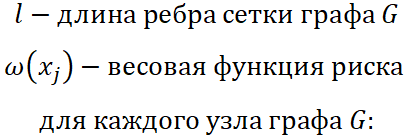 u3
x2
x3
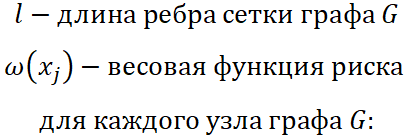 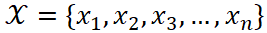 u2
u1
множество вершин
x1
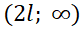 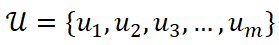 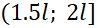 множество ребер (дуг).
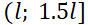 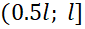 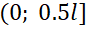 4/15
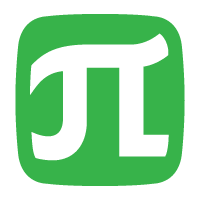 Описание целевых функций
Руководитель:
Доцент к Множество допустимых «Высшая математика»
к.т.н., доцент 
Звягин П. Н.
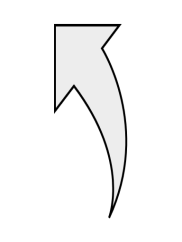 f 1 – суммарная длина маршрута
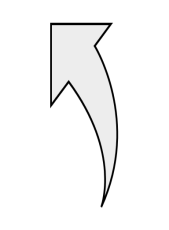 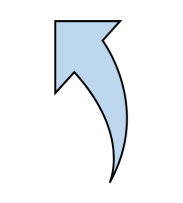 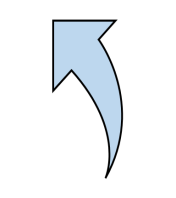 f 2.1 – суммарный риск маршрута
– множество Парето-оптимальных решений
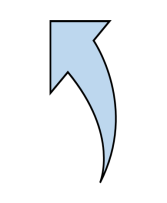 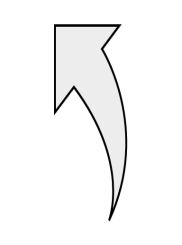 f 2.2 – максимальный балл риска на маршруте
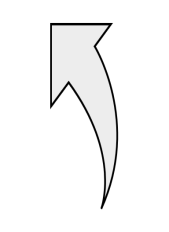 5/15
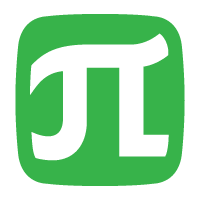 Алгоритм решения задачи двухкритериальной оптимизации
Руководитель:
Доцент к Множество допустимых «Высшая математика»
к.т.н., доцент 
Звягин П. Н.
ω = 1
ω = 0.75
ω = 0.5
ω = 0.25
ω = 0
Блок-схема волнового алгоритма
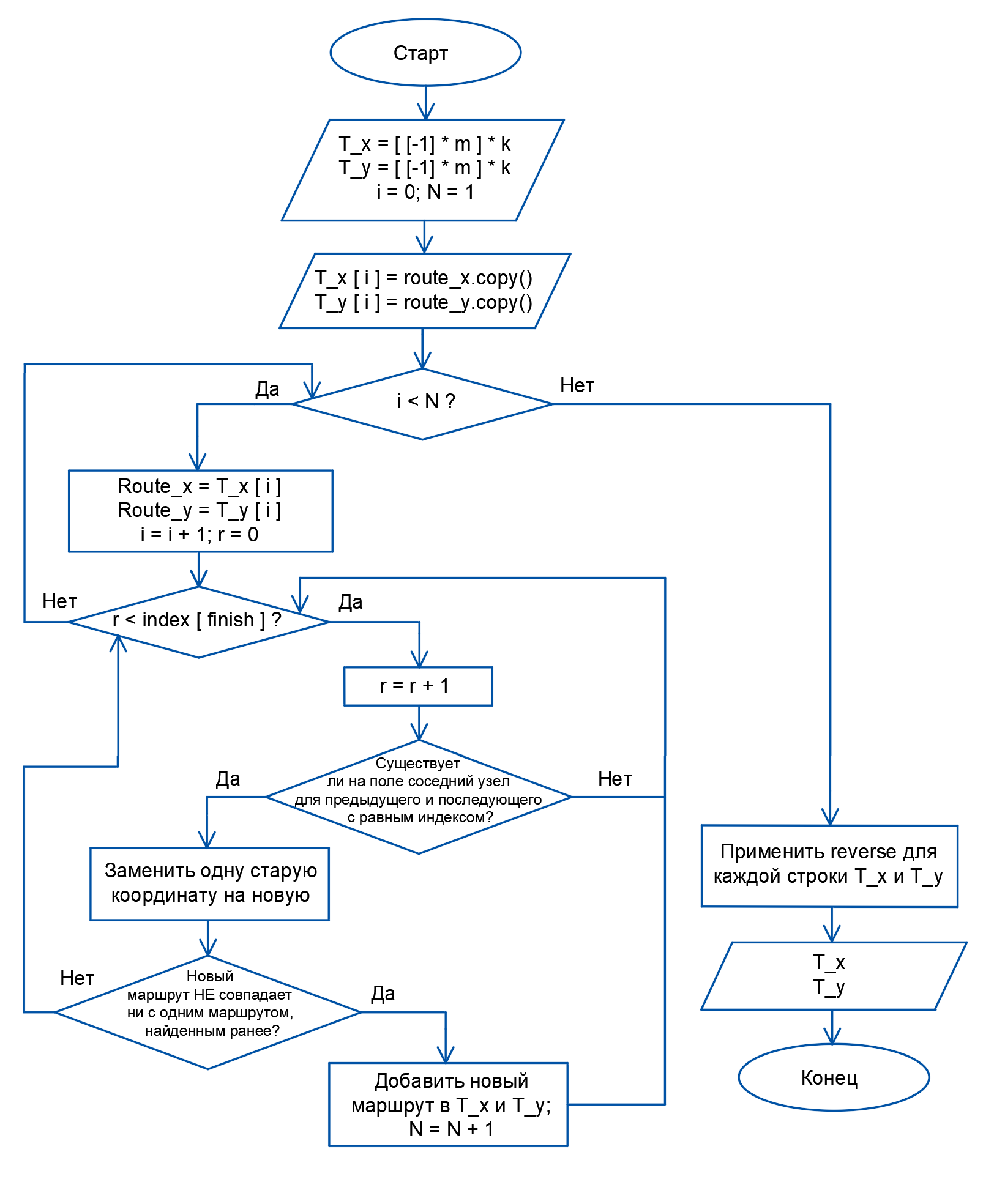 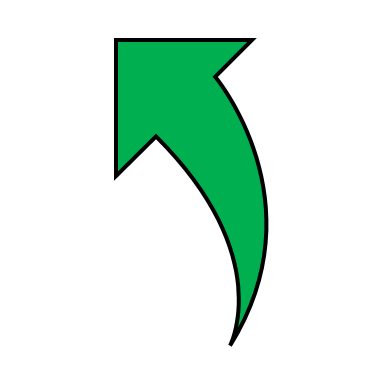 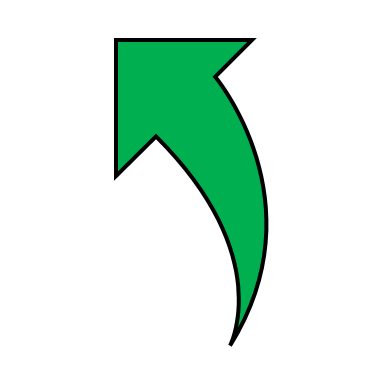 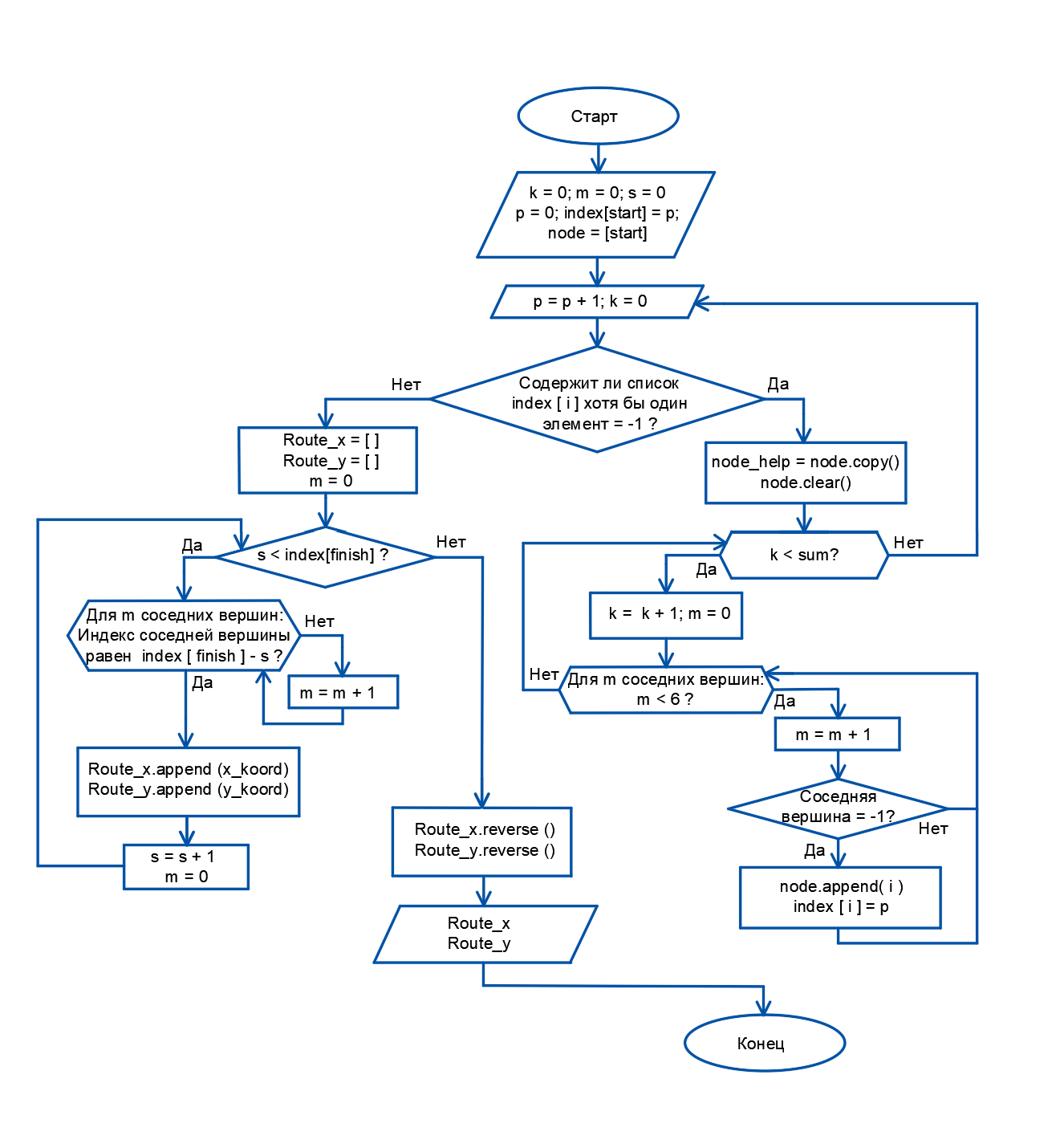 Применить волновой алгоритм: найти один оптимальный по длине маршрут
На L  применить: min(f 2.1 ): выбрать маршрут с минимальным суммарным риском
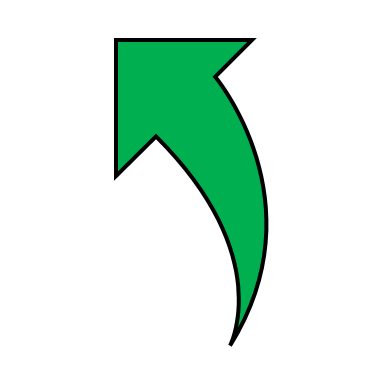 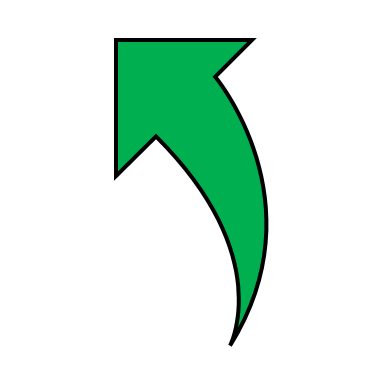 Применить модификацию метода Йена: 
найти всё множество L оптимальных по длине маршрутов
Блок-схема модификации метода Йена
6/15
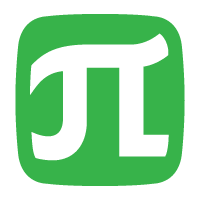 Решение задачи оптимизации в статической постановке
Руководитель:
Доцент кафедры «Высшая математика»
к.т.н., доцент 
Звягин П. Н.
ω = 1
ω = 0.75
ω = 0.5
ω = 0.25
ω = 0
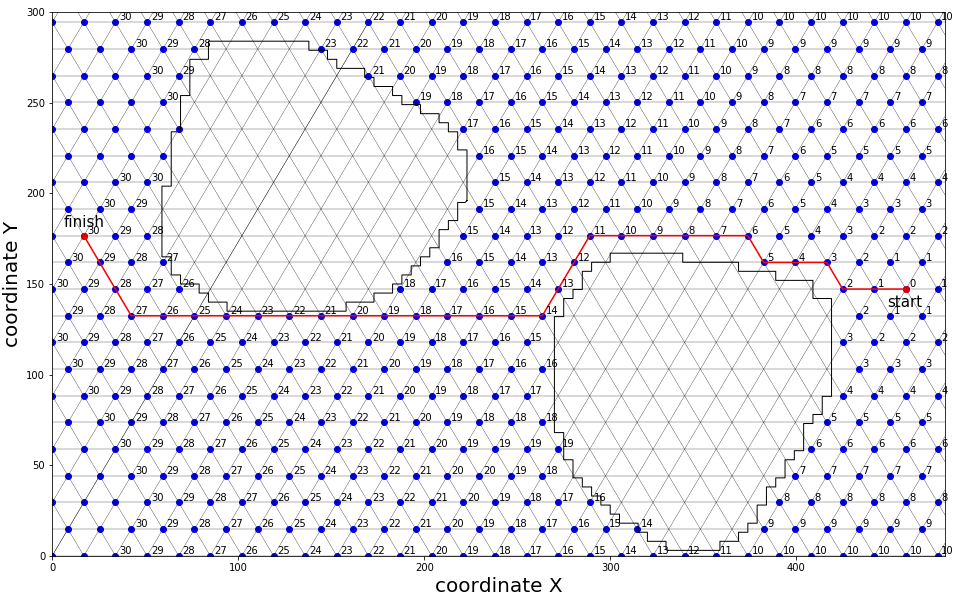 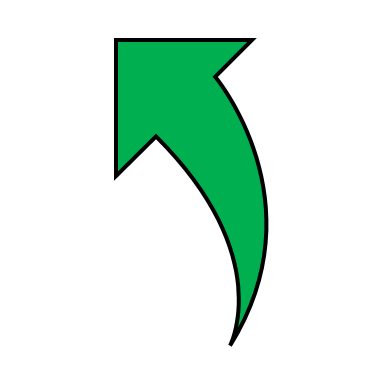 Найти один оптимальный по длине маршрут
7/15
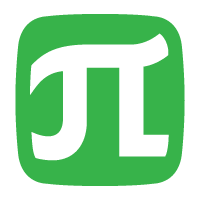 Решение задачи оптимизации в статической постановке
Руководитель:
Доцент кафедры «Высшая математика»
к.т.н., доцент 
Звягин П. Н.
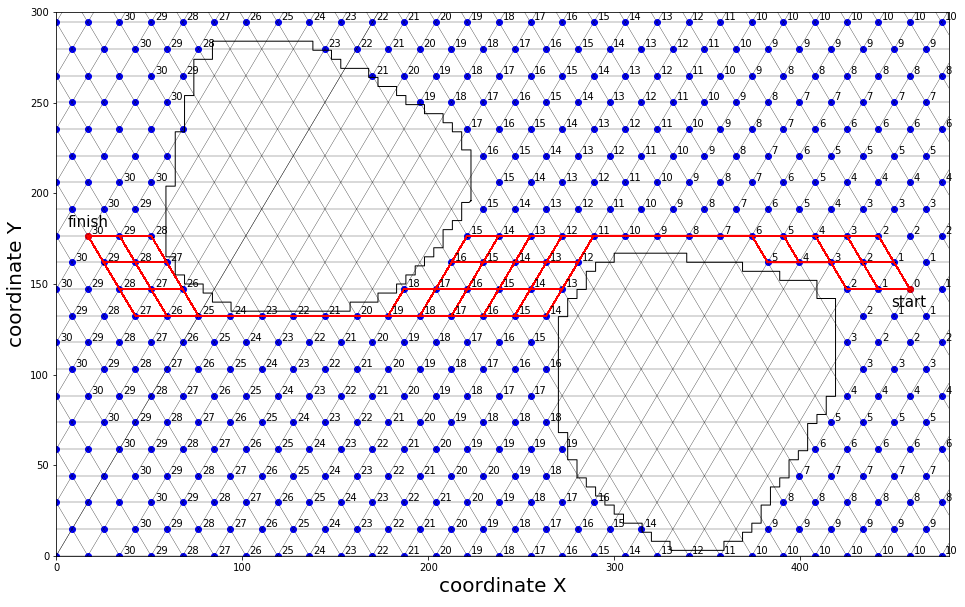 Найти один оптимальный по длине маршрут
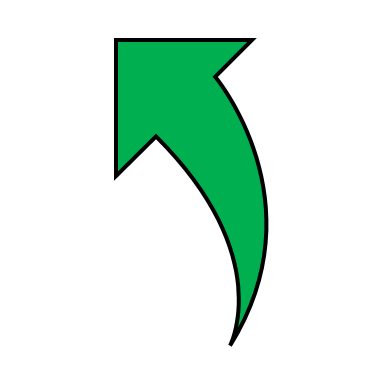 Найти всё множество оптимальных по длине маршрутов
|L|= 5861
7/15
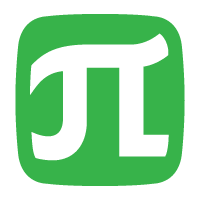 Решение задачи оптимизации в статической постановке
Руководитель:
Доцент кафедры «Высшая математика»
к.т.н., доцент 
Звягин П. Н.
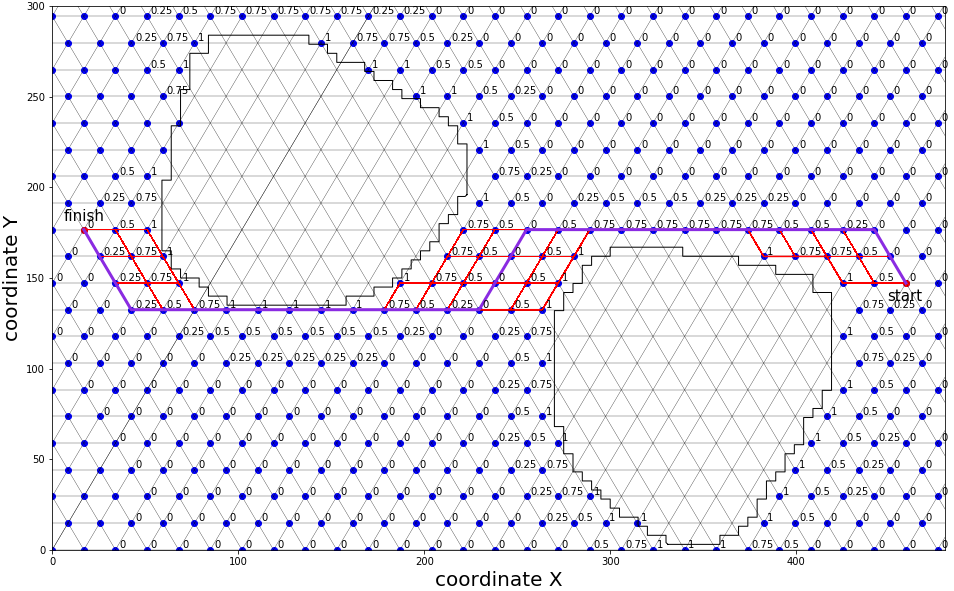 Выбрать маршрут с минимальным суммарным риском
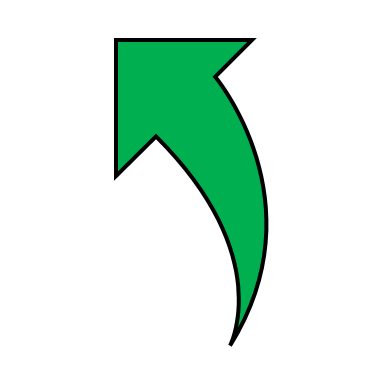 Найти всё множество оптимальных по длине маршрутов
Множество Парето-оптимальных решений:
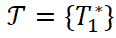 7/15
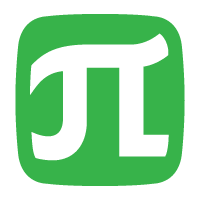 Решение задачи оптимизации в статической постановке
Руководитель:
Доцент кафедры «Высшая математика»
к.т.н., доцент 
Звягин П. Н.
ω = 1
ω = 0.75
ω = 0.5
ω = 0.25
ω = 0
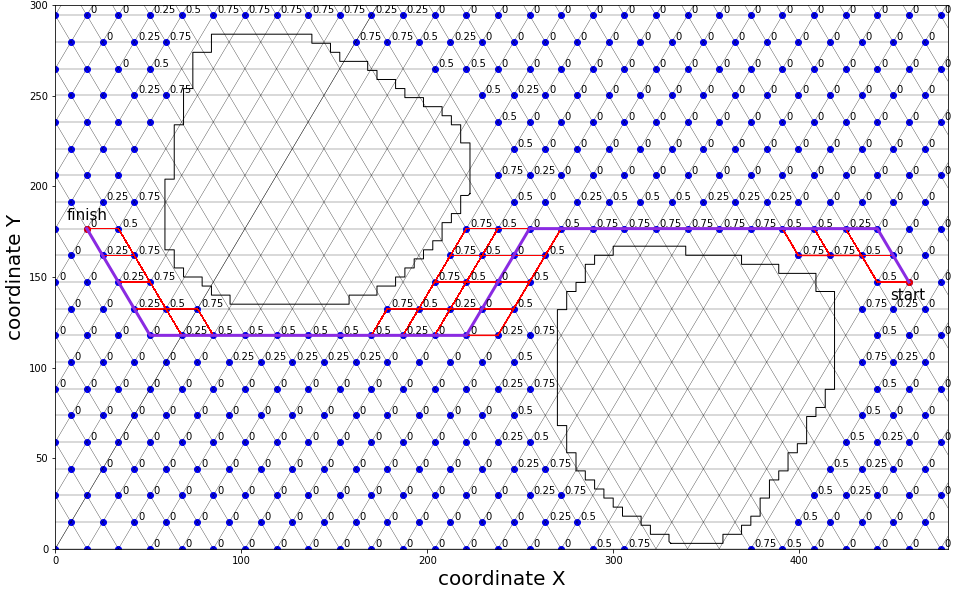 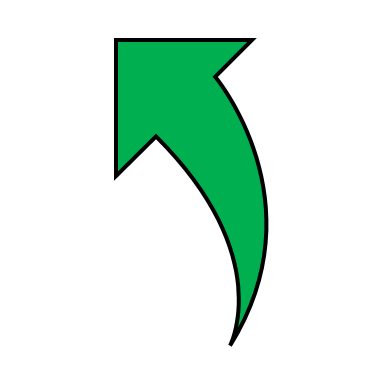 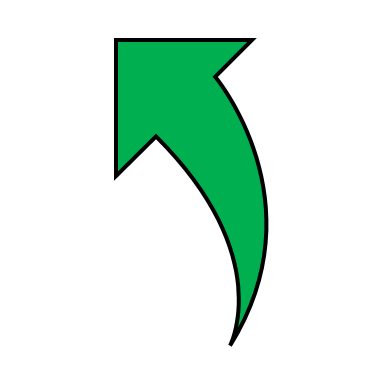 Найти один оптимальный по длине маршрут
Выбрать маршрут с минимальным суммарным риском
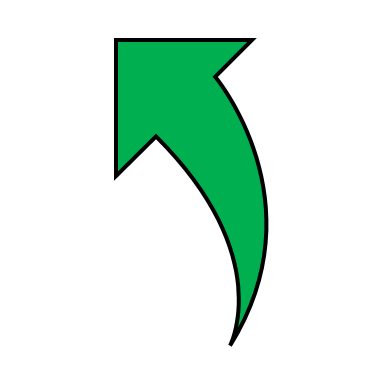 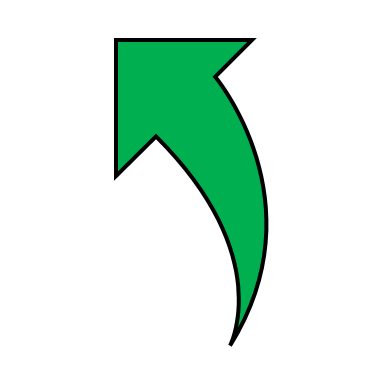 Найти всё множество оптимальных по длине маршрутов
Множество Парето-оптимальных решений:
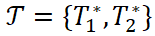 7/15
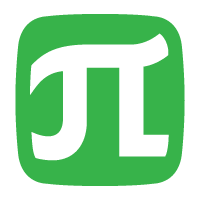 Решение задачи оптимизации в статической постановке
Руководитель:
Доцент кафедры «Высшая математика»
к.т.н., доцент 
Звягин П. Н.
ω = 1
ω = 0.75
ω = 0.5
ω = 0.25
ω = 0
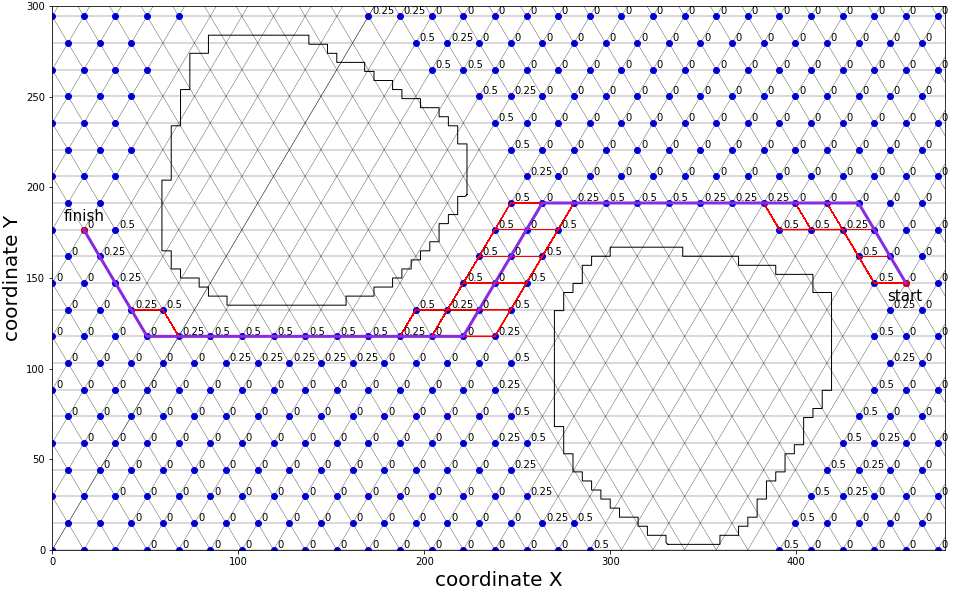 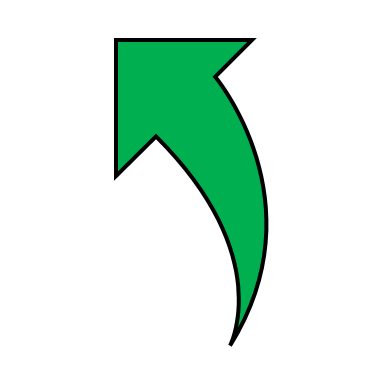 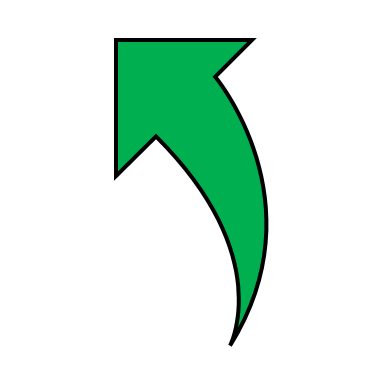 Найти один оптимальный по длине маршрут
Выбрать маршрут с минимальным суммарным риском
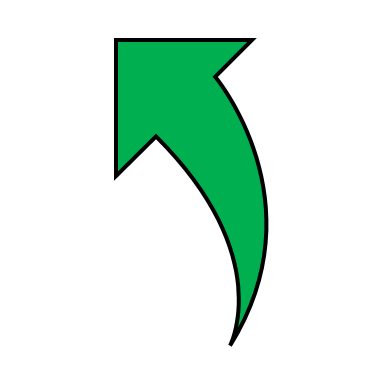 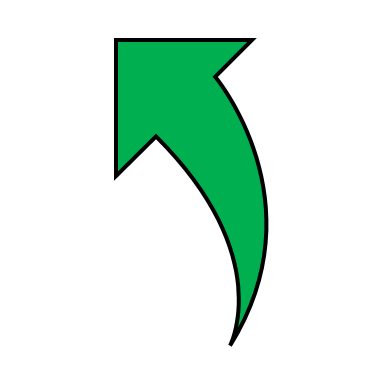 Найти всё множество оптимальных по длине маршрутов
Множество Парето-оптимальных решений:
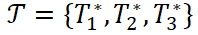 7/15
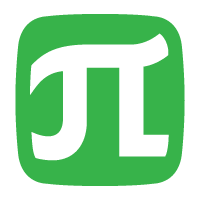 Решение задачи оптимизации в статической постановке
Руководитель:
Доцент кафедры «Высшая математика»
к.т.н., доцент 
Звягин П. Н.
ω = 1
ω = 0.75
ω = 0.5
ω = 0.25
ω = 0
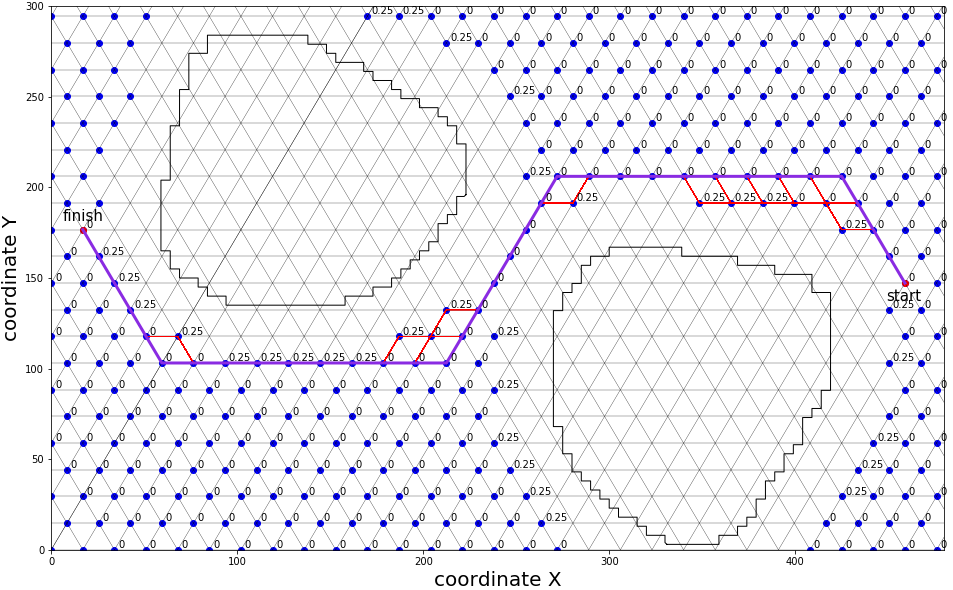 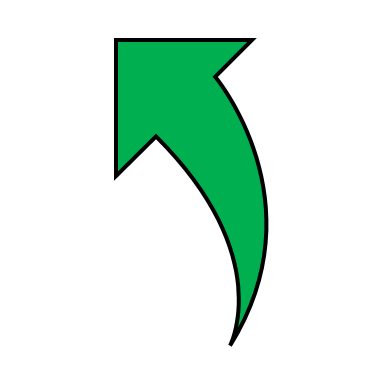 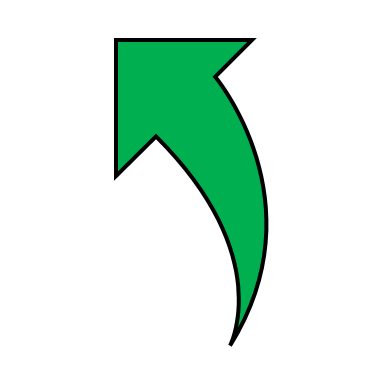 Найти один оптимальный по длине маршрут
Выбрать маршрут с минимальным суммарным риском
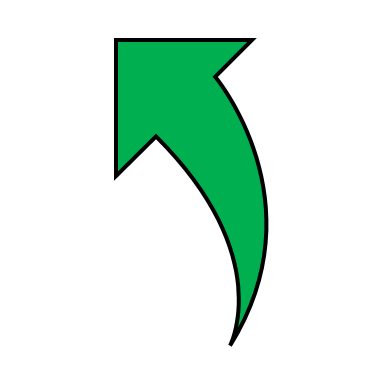 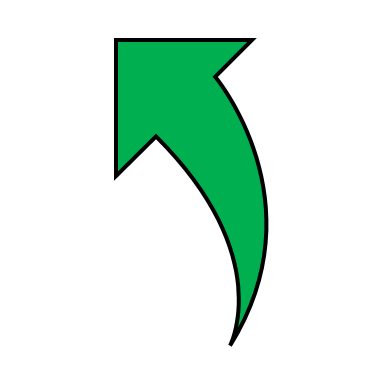 Найти всё множество оптимальных по длине маршрутов
Множество Парето-оптимальных решений:
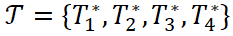 7/15
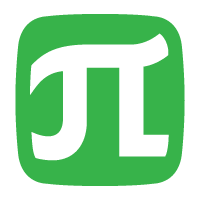 Решение задачи оптимизации в статической постановке
Руководитель:
Доцент кафедры «Высшая математика»
к.т.н., доцент 
Звягин П. Н.
ω = 1
ω = 0.75
ω = 0.5
ω = 0.25
ω = 0
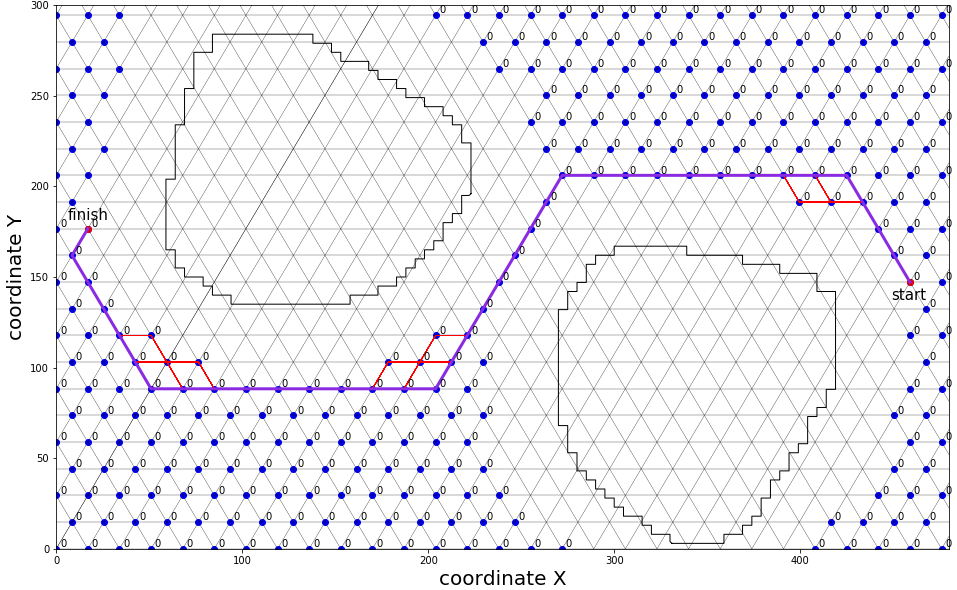 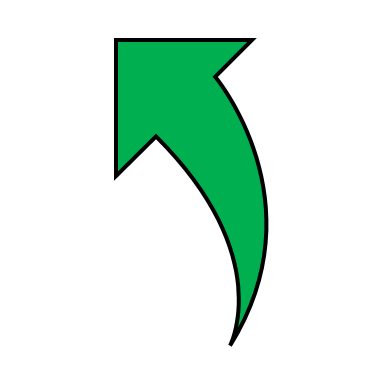 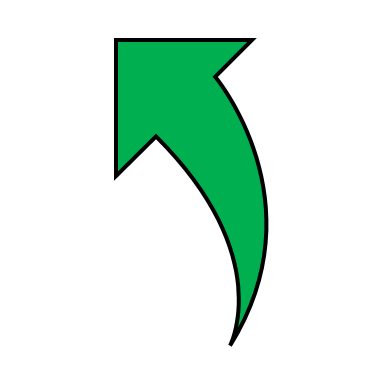 Найти один оптимальный по длине маршрут
Выбрать маршрут с минимальным суммарным риском
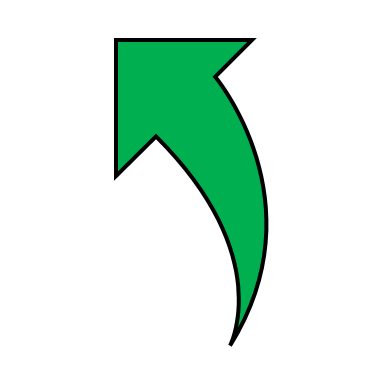 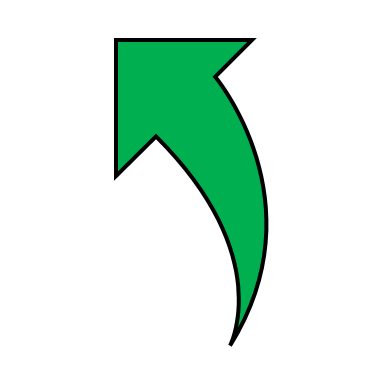 Найти всё множество оптимальных по длине маршрутов
Множество Парето-оптимальных решений:
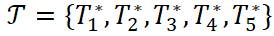 7/15
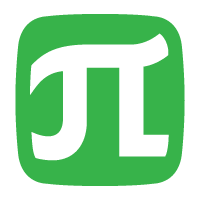 Решение задачи оптимизации в статической постановке
Руководитель:
Доцент кафедры «Высшая математика»
к.т.н., доцент 
Звягин П. Н.
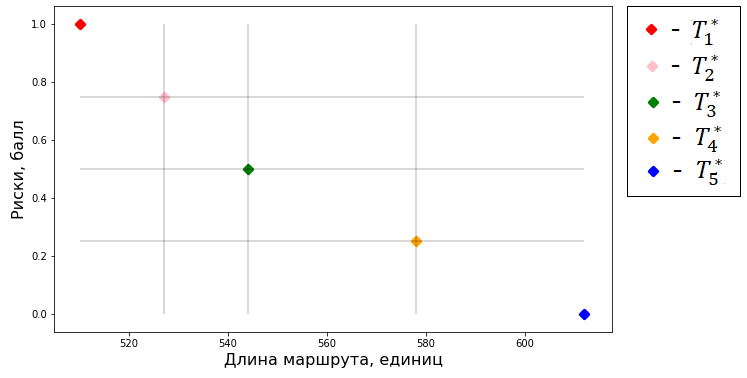 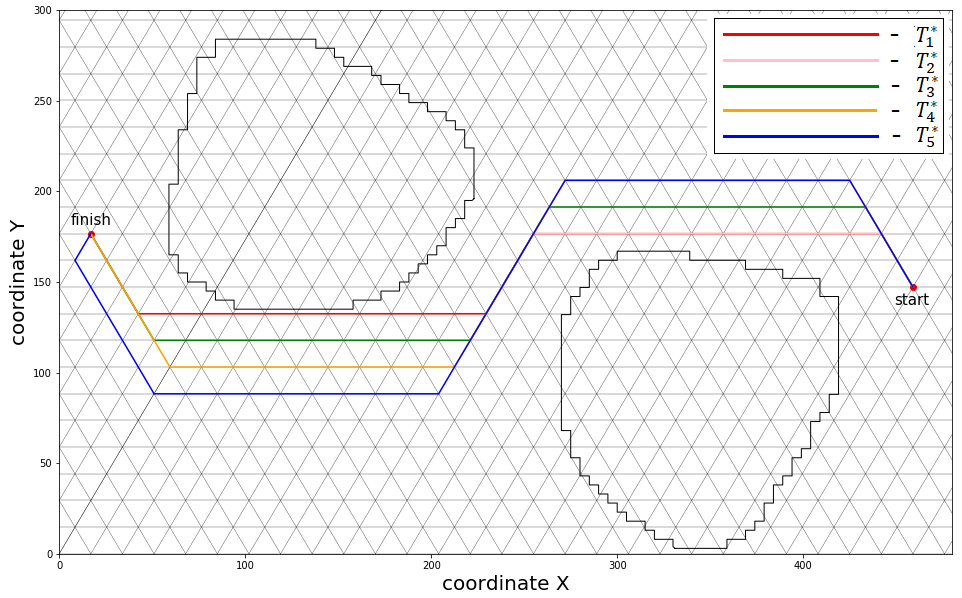 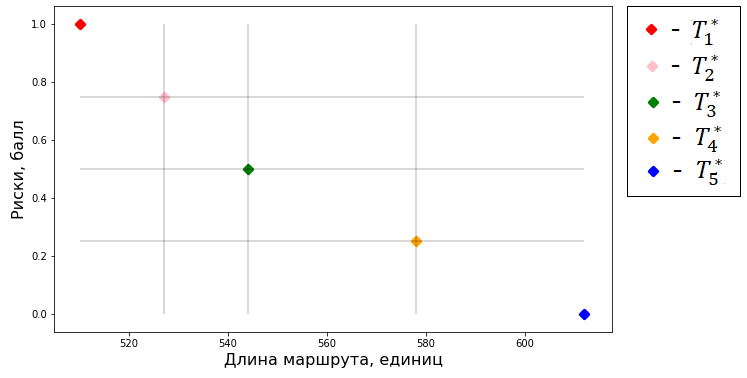 8/15
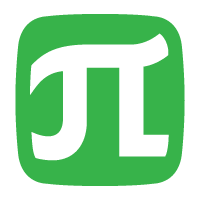 Решение динамической задачи на трехмерном графе
Закон  движения льдины под влиянием ветра и течения
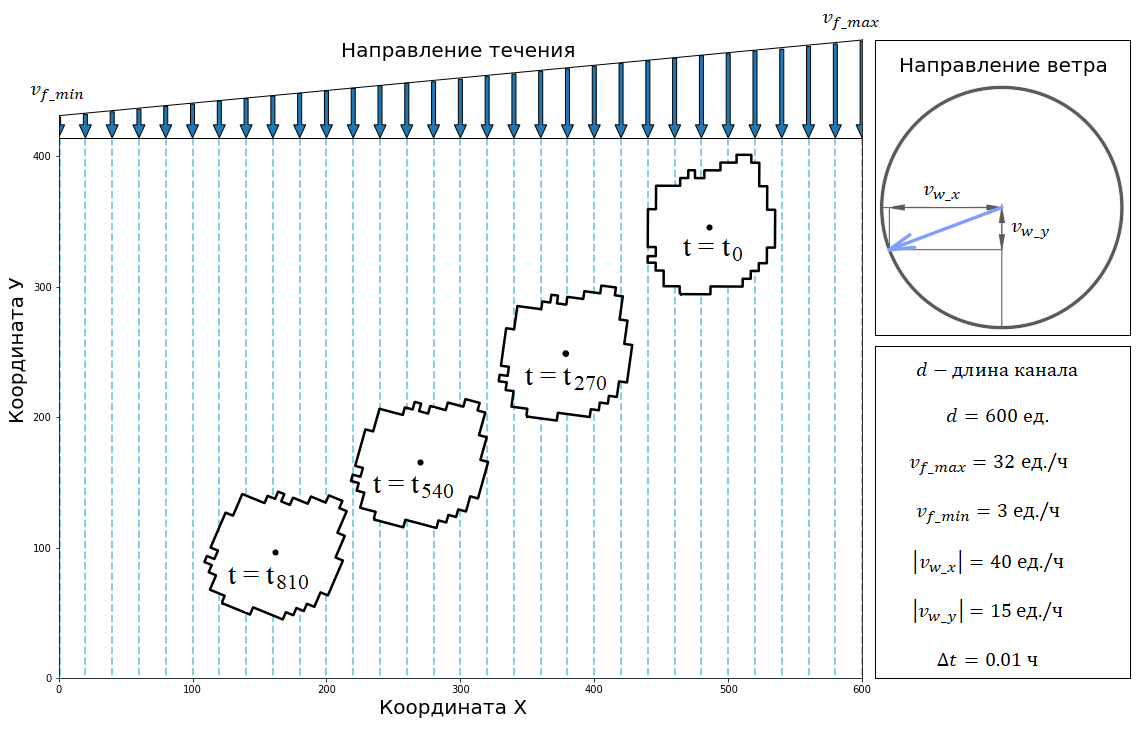 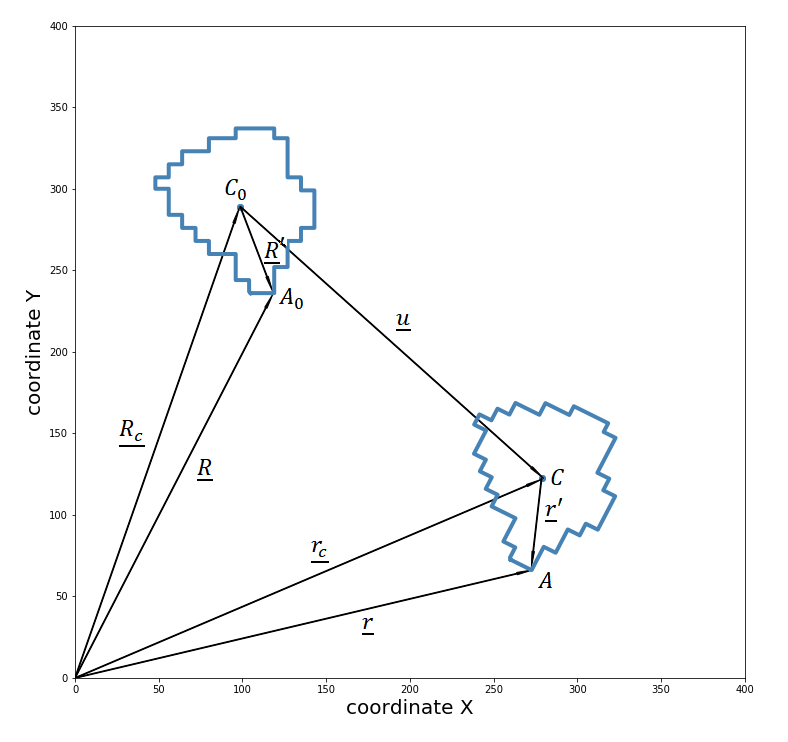 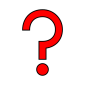 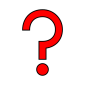 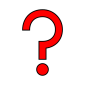 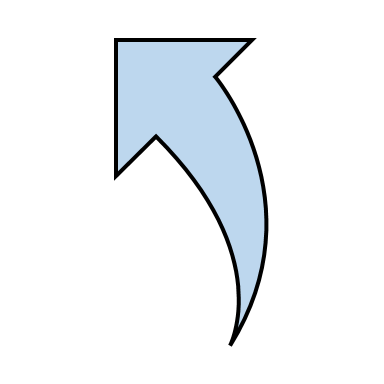 9/15
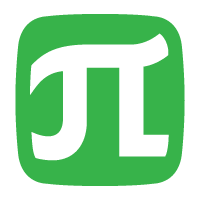 Решение динамической задачи на трехмерном графе
Руководитель:
Доцент кафедры «Высшая математика»
к.т.н., доцент 
Звягин П. Н.
Алгоритм построения трехмерного графа
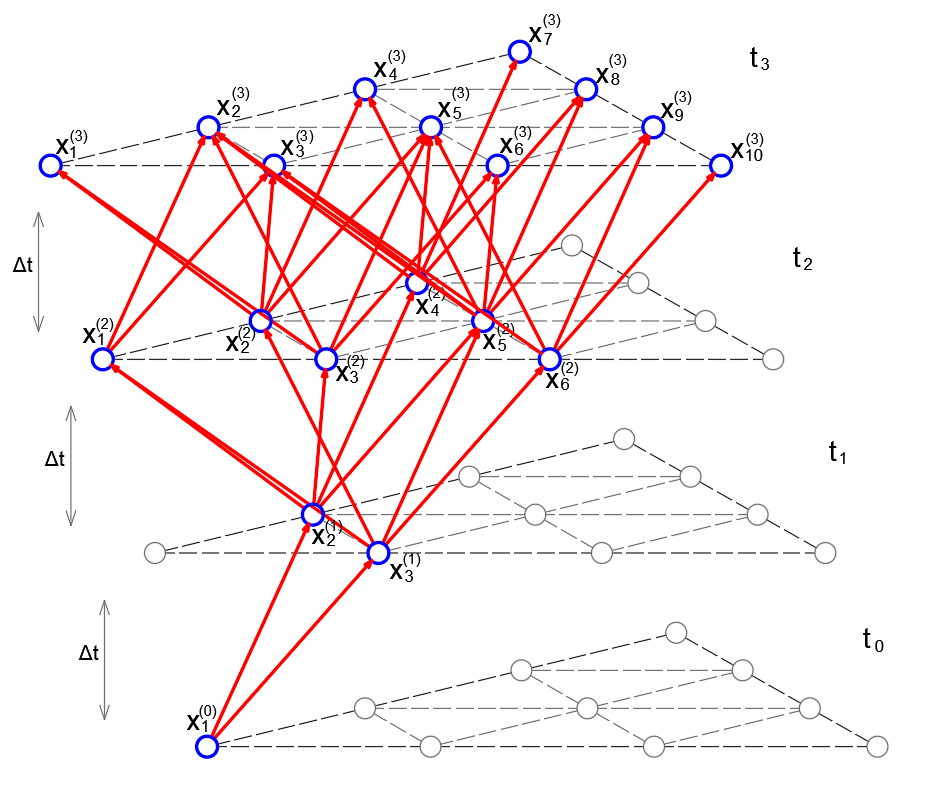 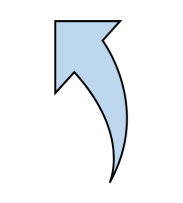 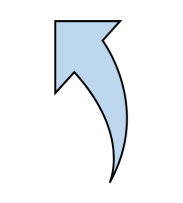 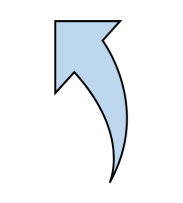 Иначе:
сформировать двухмерный граф                        согласно новому положению ледовых объектов.
Для вершин, добавленных на предыдущем шаге:

1. Найти проекции этих вершин на граф     
2. Пополнить множества               и
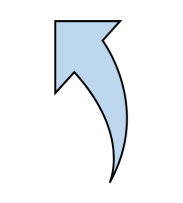 10/15
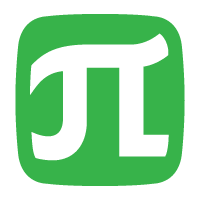 Решение задачи оптимизации в динамической постановке
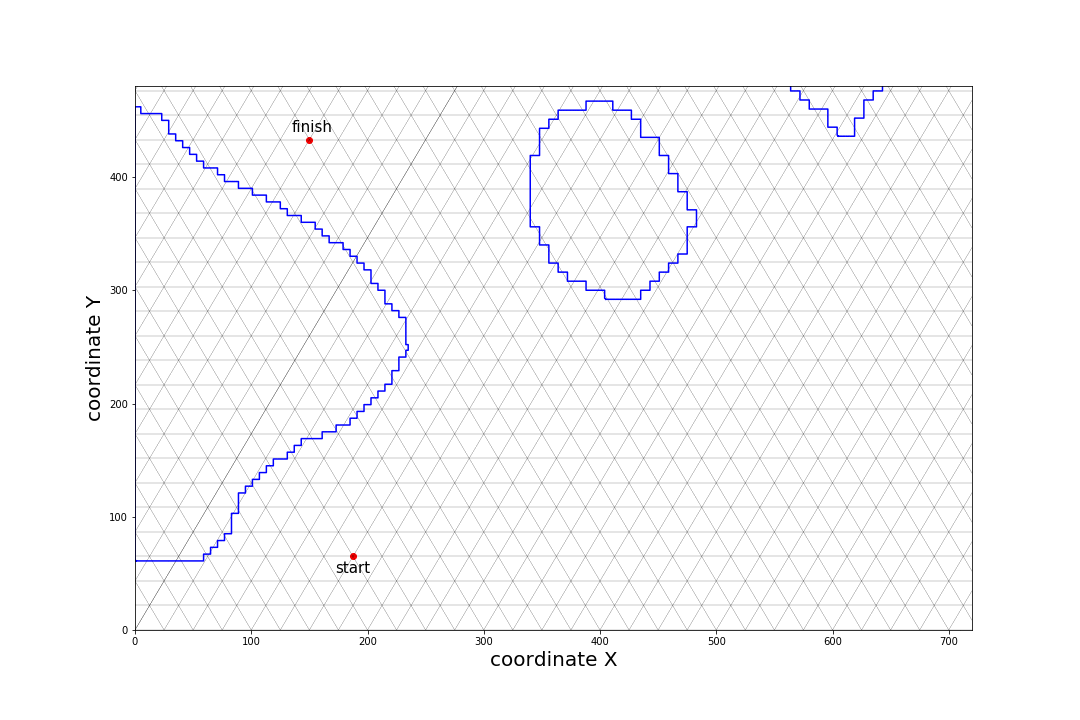 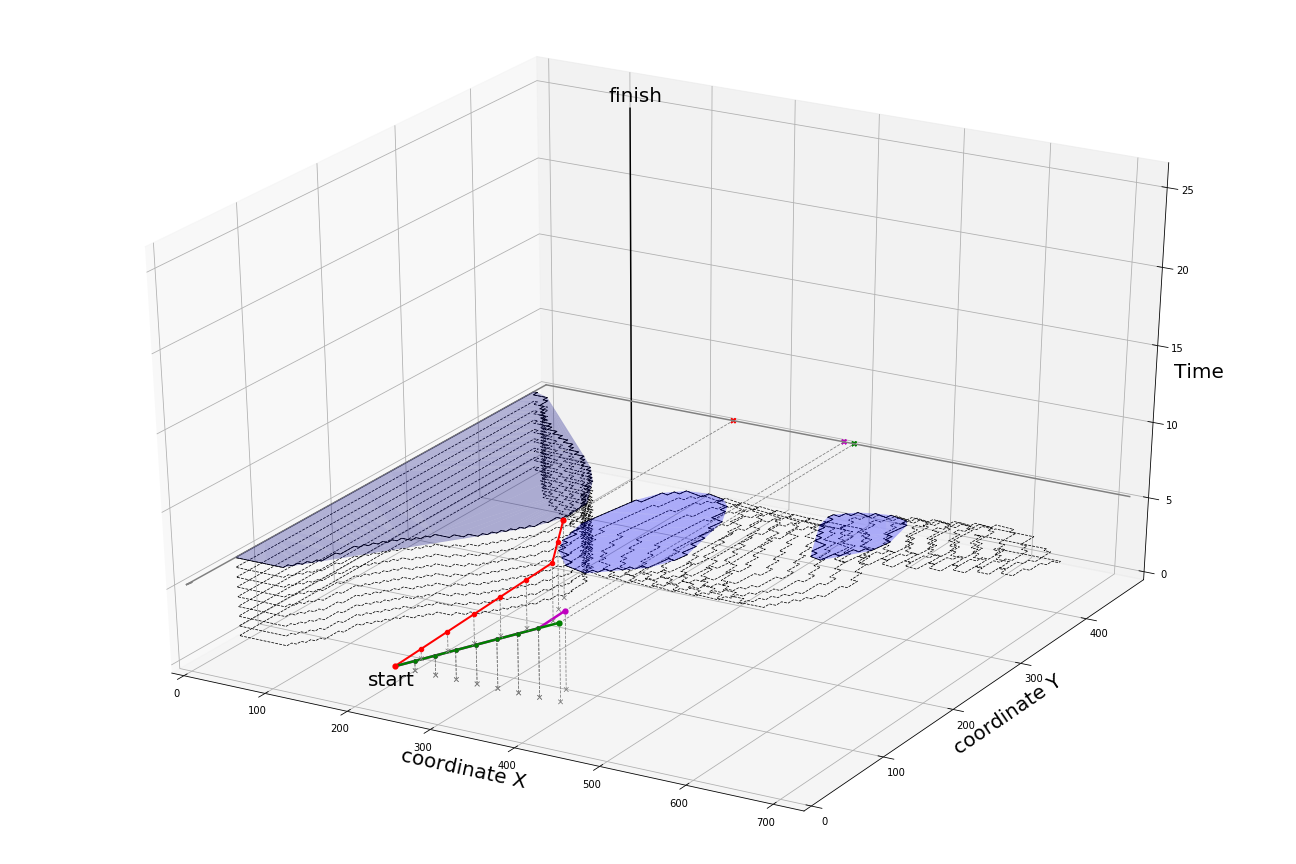 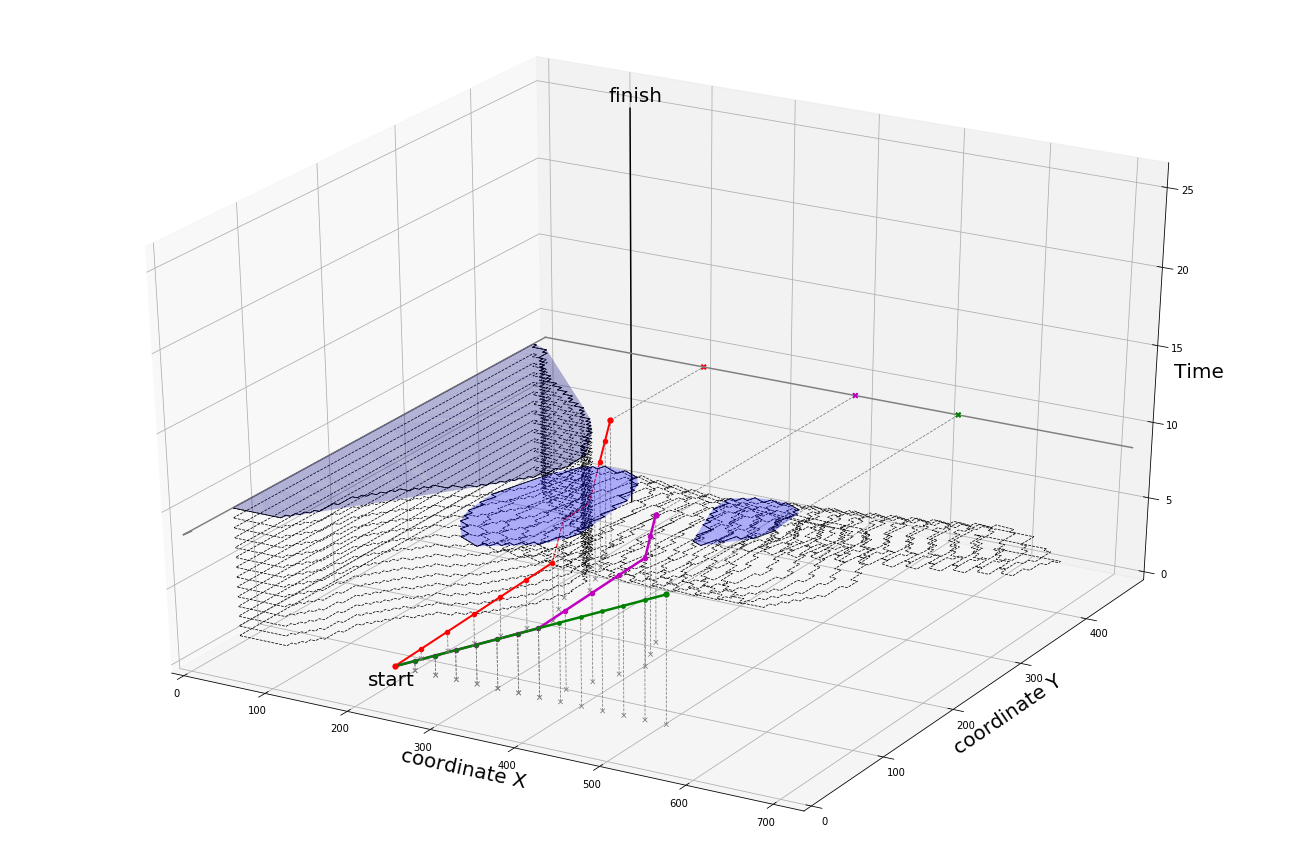 11/15
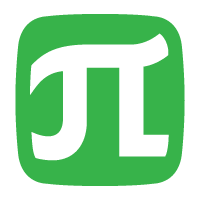 Решение задачи оптимизации в динамической постановке
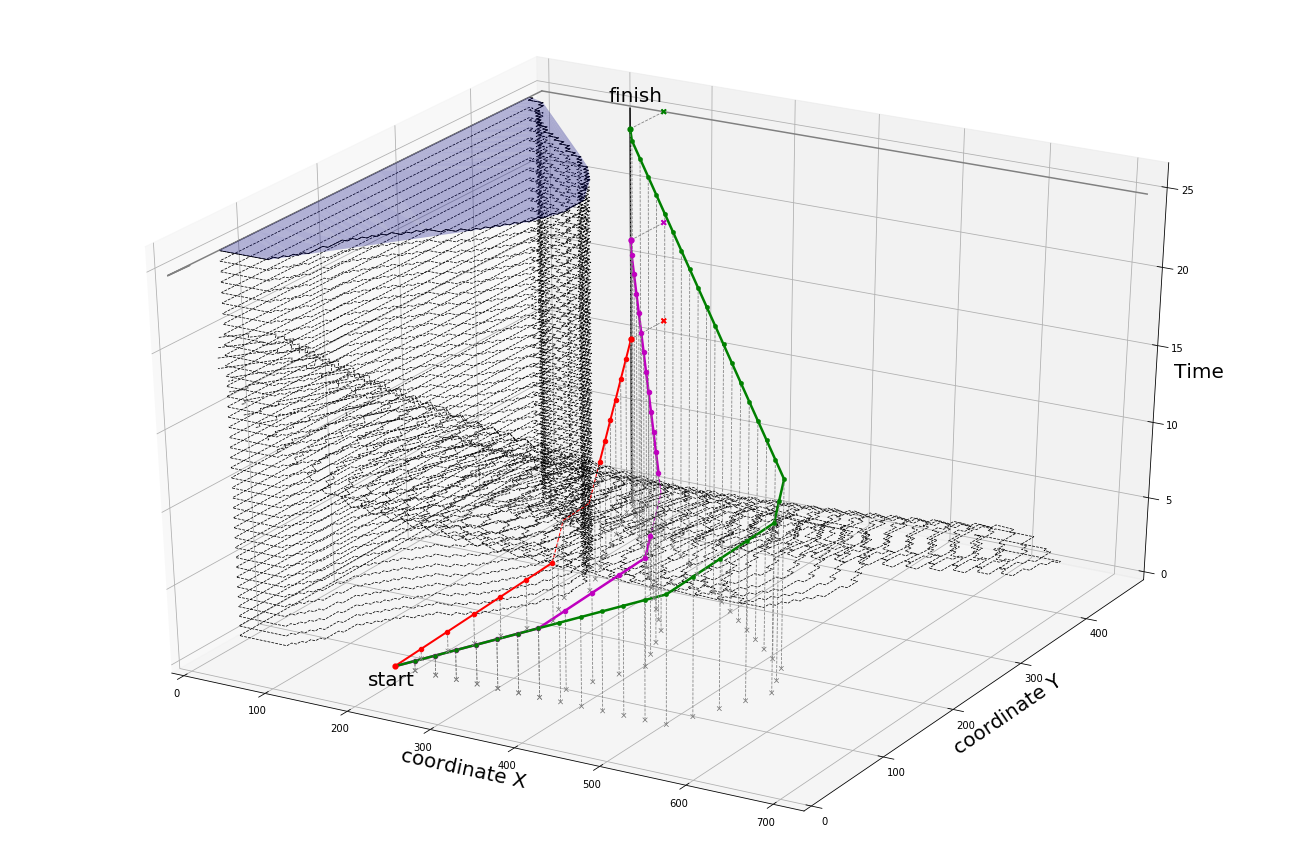 12/15
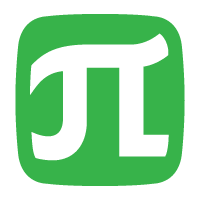 Влияние размера ребра ячейки графа на N
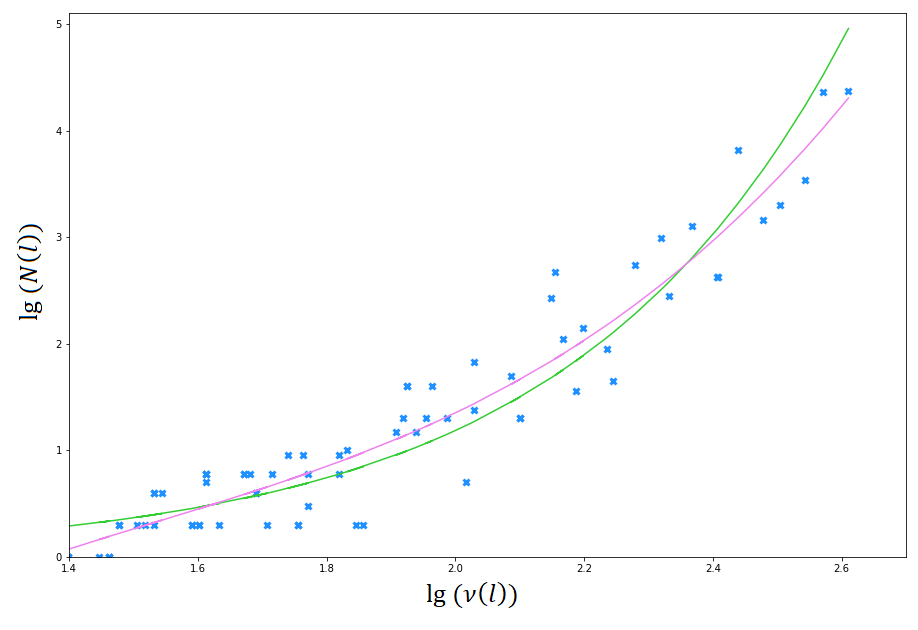 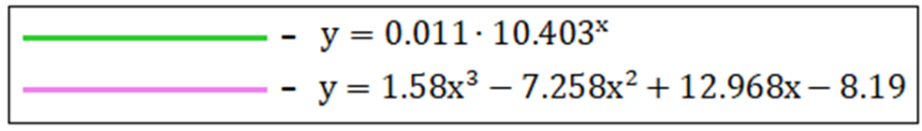 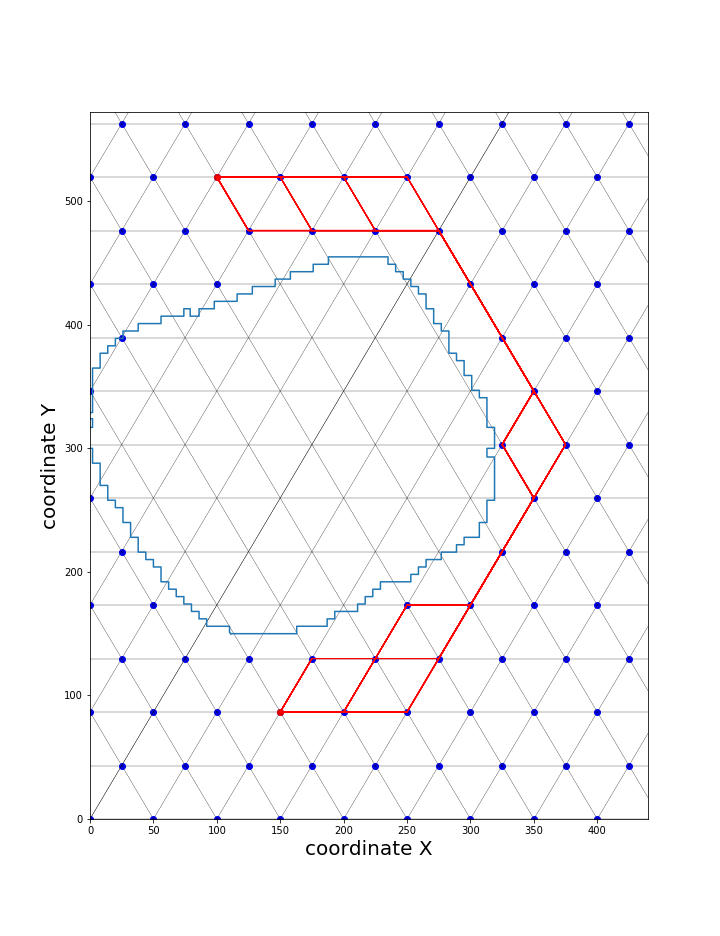 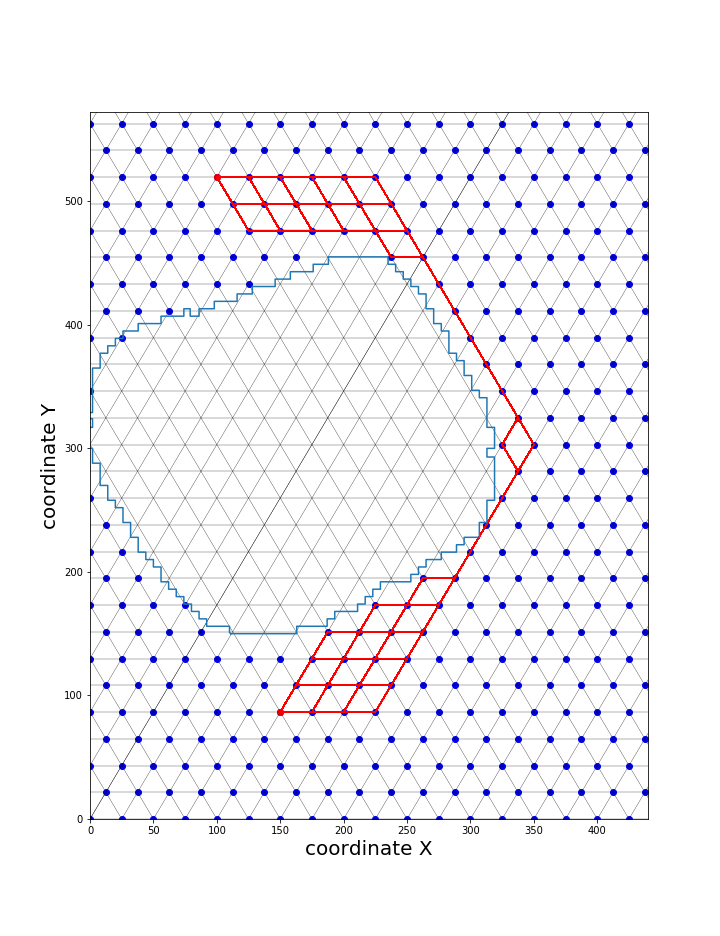 13/15
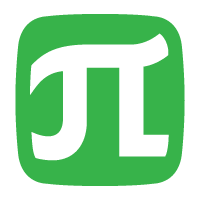 Оценка мощности множества вершин трехмерного графа
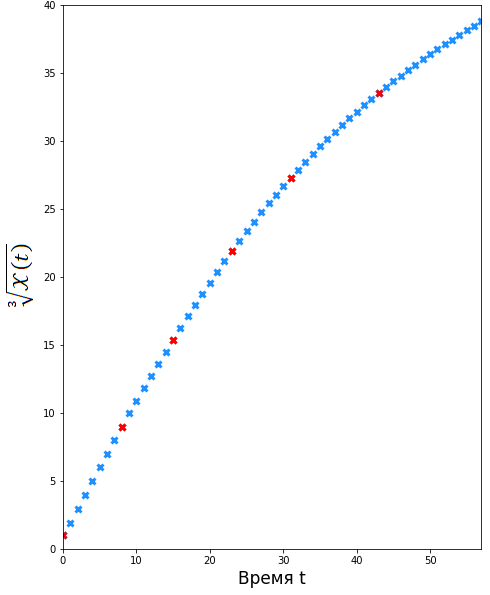 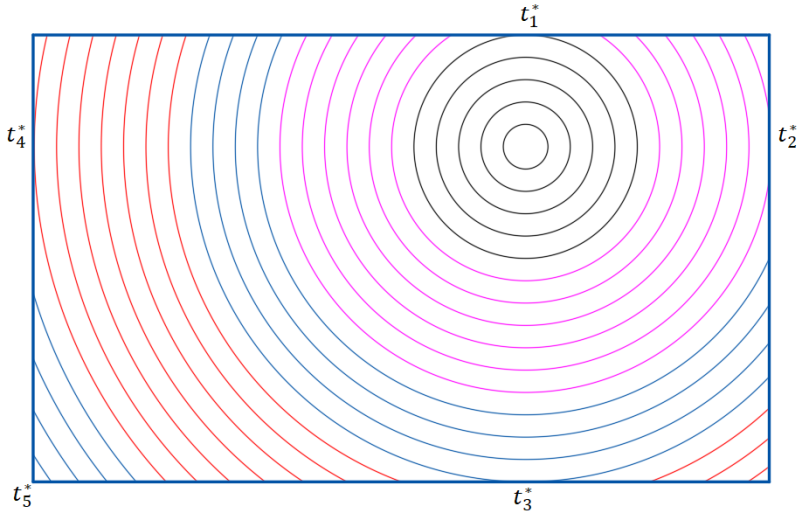 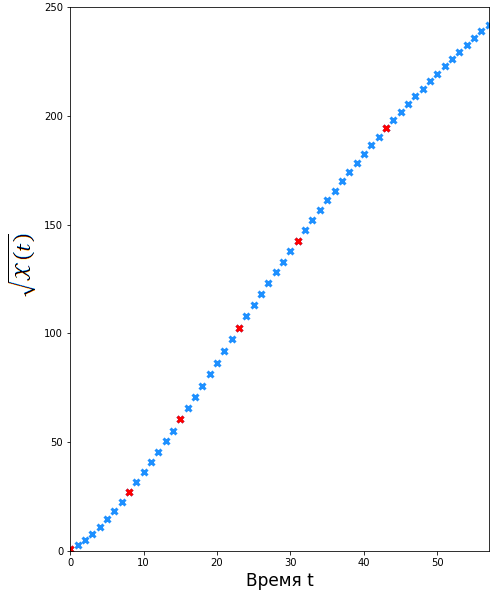 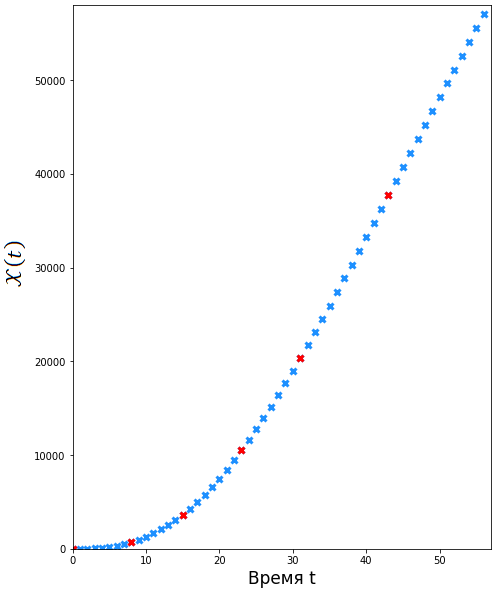 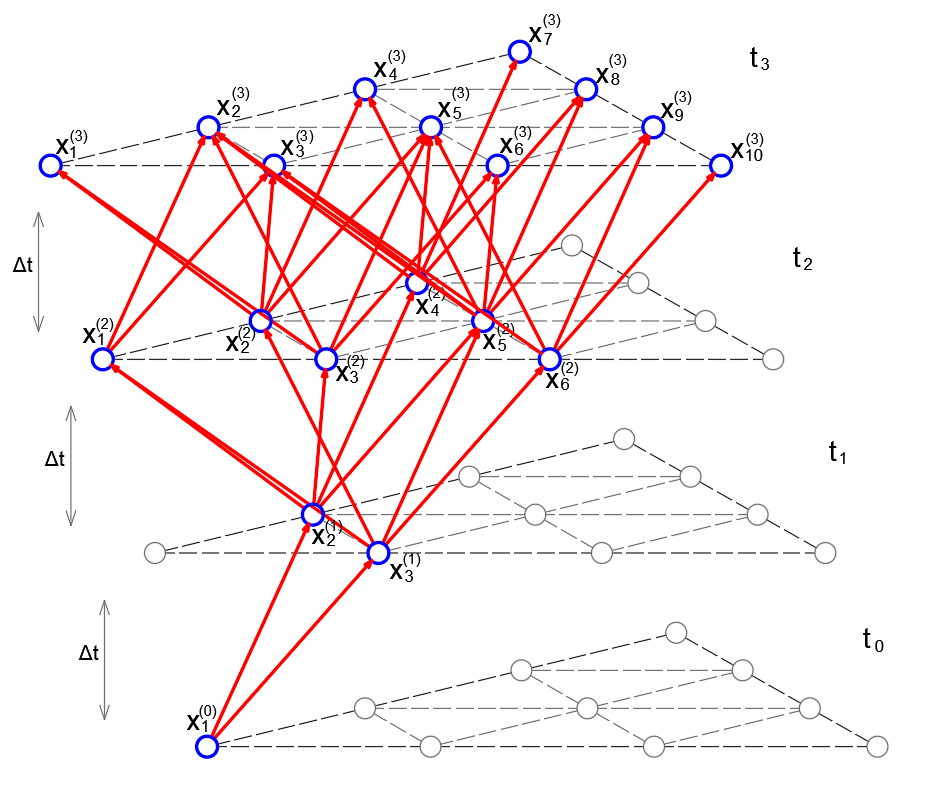 14/15
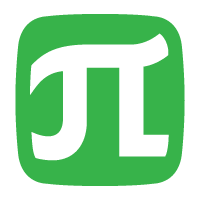 Заключение
Разработана математическая модель, которая позволяет получить множество маршрутов, обладающих свойствами оптимальности к ряду заданных целевых функций.

 Разработан алгоритм для формирования трехмерного графа, учитывающий актуальное положение отдельных льдин во времени.

Предложен закон движения отдельных льдин, ледовых полей и ледовых образований под влиянием ветра и течения.

 Разработана компьютерная реализация на Python, позволяющая автоматически находить решение задачи двухкритериальной оптимизации:
	в статическом положении льдин;
	при возможном дрейфе льдин.

Исследованы свойства созданной математической модели.
15/15
Спасибо за внимание!